Kinect-based Image Segmentation
Presenter:  Ali Pouryazdanpanah
Professor:  Dr. Brendan Morris
University of Nevada, las vegas
1
Overview
Intuition and basic algorithms (k-means)
Advanced algorithms (spectral clustering)
Extend the methods for Kinect device
2
Clustering: intuition
3
What is clustering, intuitively?

Data set of “objects”
Some relations between those objects (similarities, distances, neighborhoods, connections, ... )

Intuitive goal: Find meaningful groups of objects such that
objects in the same group are “similar”
objects in different groups are “dissimilar”

Reason to do this:
exploratory data analysis
reducing the complexity of the data
many more
4
Example: Clustering gene expression data
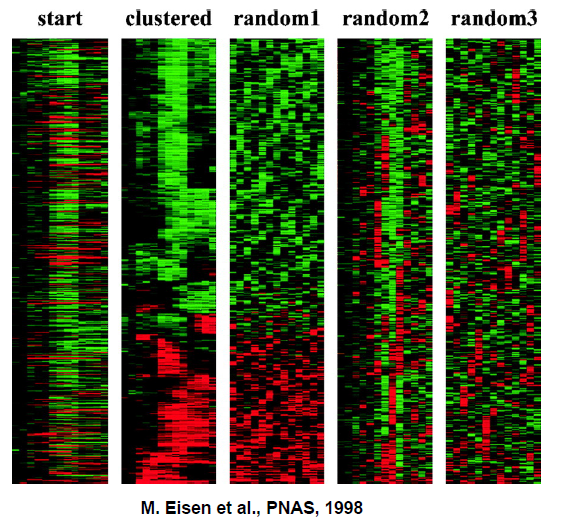 5
Example: Social networks
Corporate email communication (Adamic and Adar, 2005)
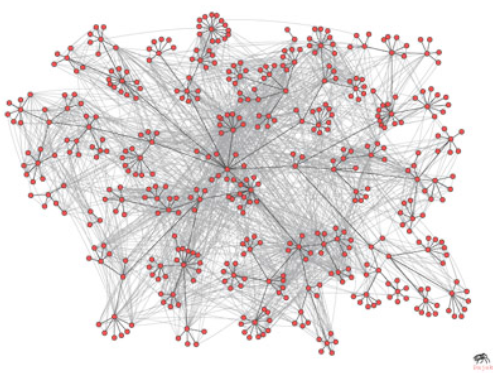 6
Example: Image segmentation
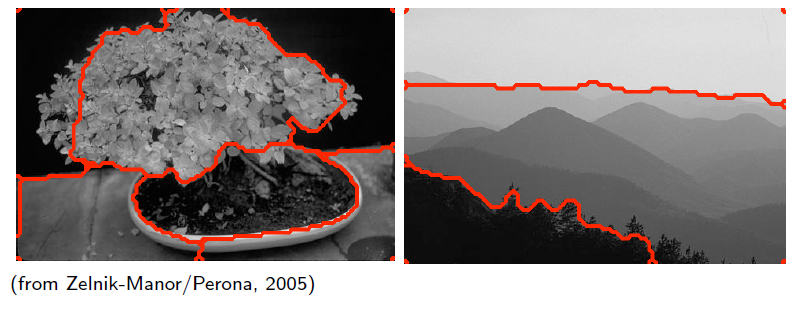 7
The standard algorithmfor clustering:K-means
8
K-means – the algorithm
9
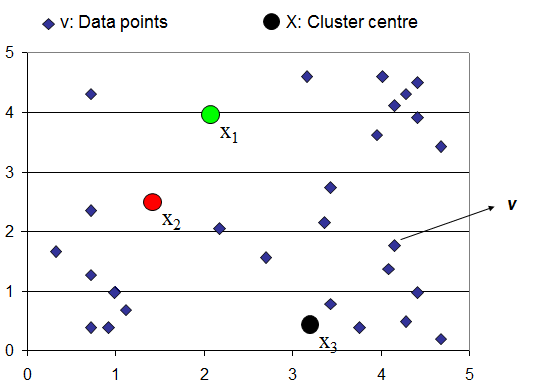 10
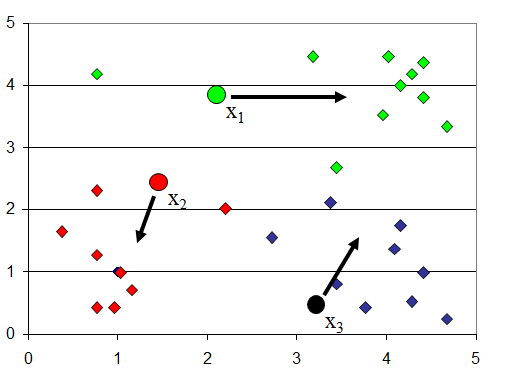 11
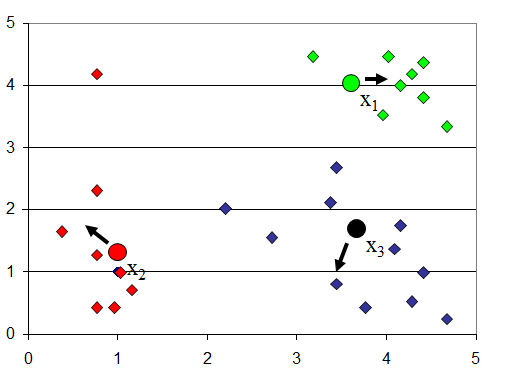 12
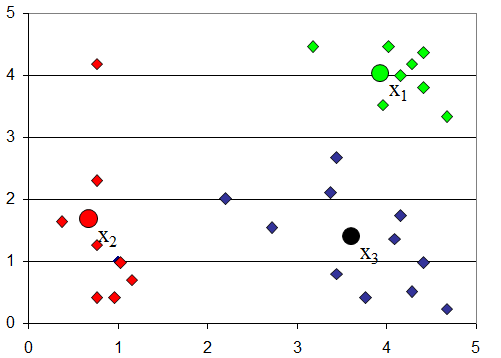 13
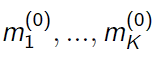 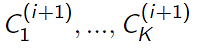 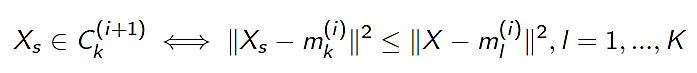 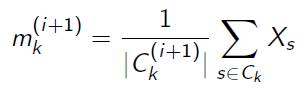 14
K-means – summary
Advantages:
data automatically assigned to clusters
The ideal algorithm for standard clustering
Disadvantages:
All data forced into a cluster (solution: fuzzy c-means clustering and its versions)
Clustering models can depend on starting locations of cluster centers (solution: multiple clusterings)
Unsatisfctory clustering result to convex regions
15
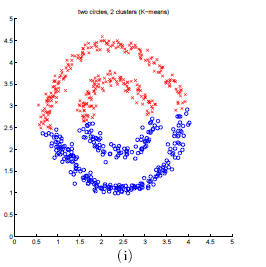 16
Spectral Clustering
17
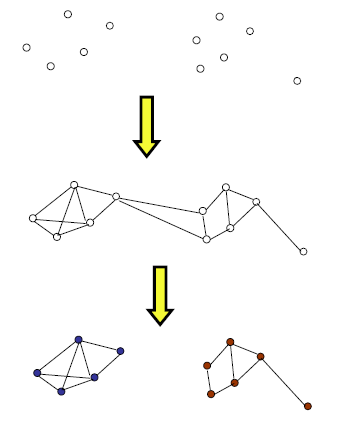 First-graph representation of data 
(largely, application dependent)




Then-graph partitioning



In this talk–mainly how to find a good partitioning of a given graph using spectral properties of that graph
18
Graph Terminology
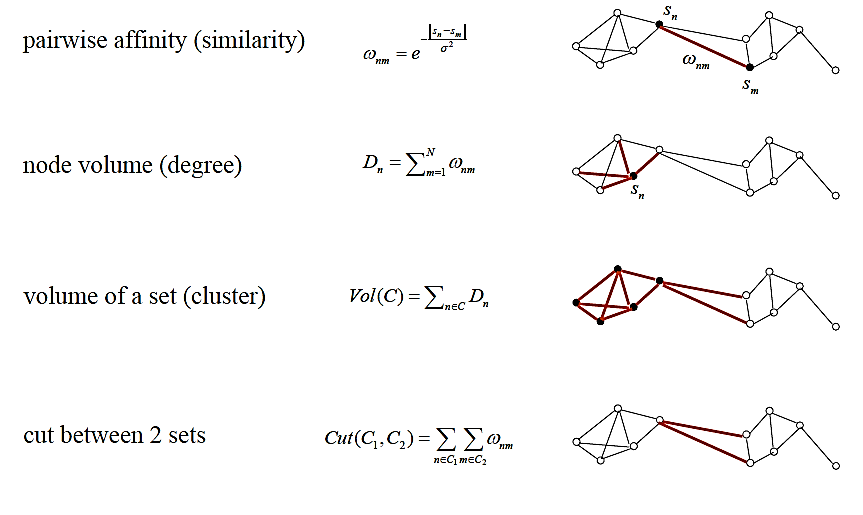 19
Graph Cuts
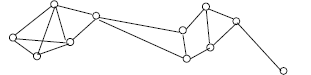 Minimal bipartition cut




Minimal bipartition normalized cut

Problem: finding an optimal graph (normalized) cut is NP-hard

Approximation: spectral graph partitioning
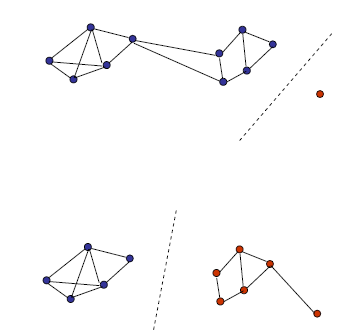 20
Algorithms
Spectral clustering -overview 







Main difference between algorithms is the definition of   A=func(W)
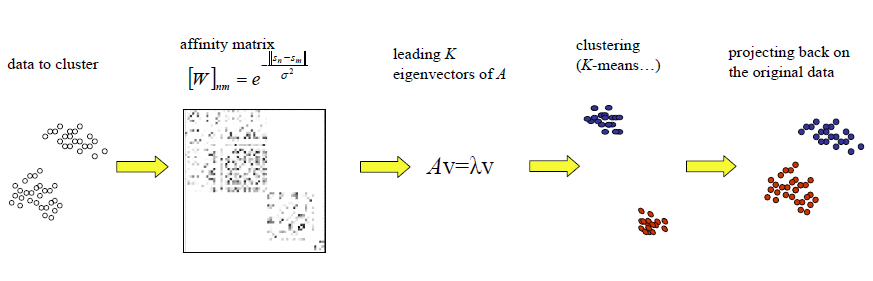 21
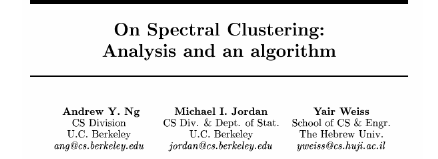 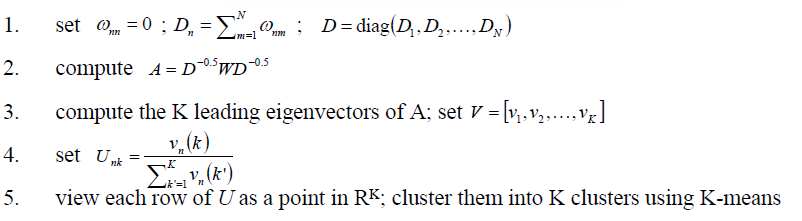 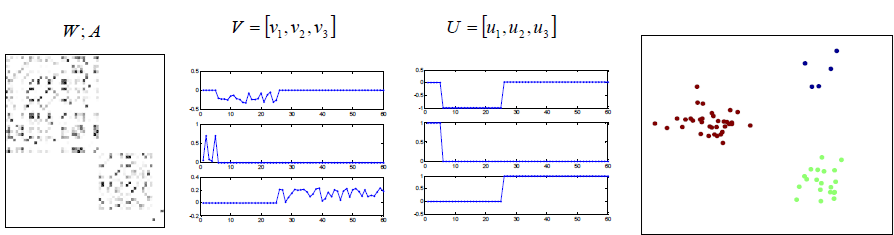 22
The “Ideal” case









Eigenvectors are orthogonal
Clustering rows of U correspond to clustering points in the ‘feature’ space
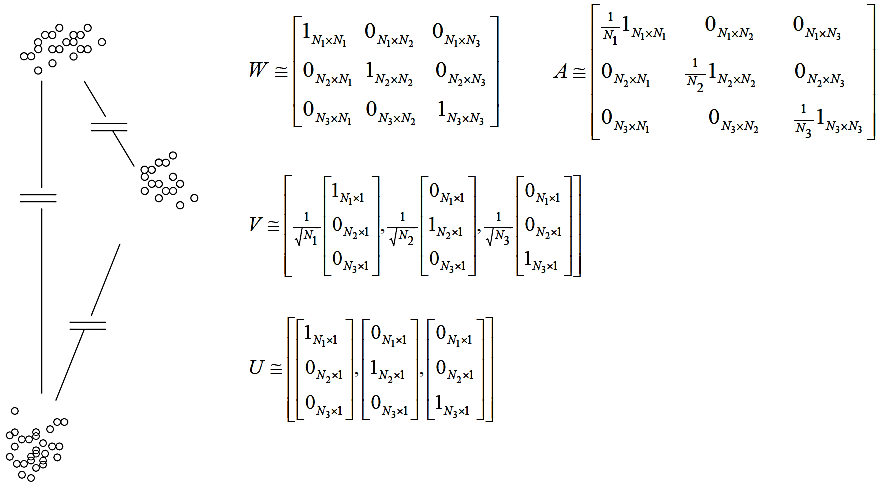 23
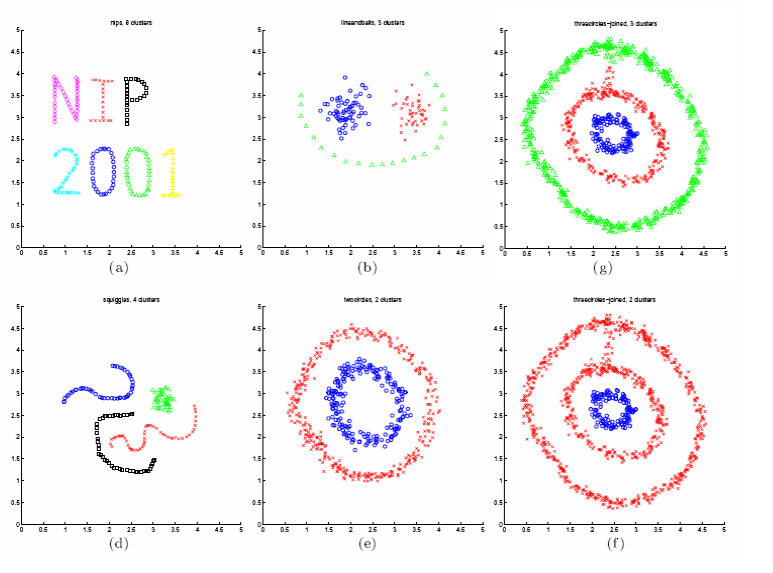 24
The perturbation theory explanation
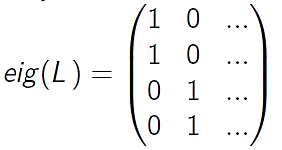 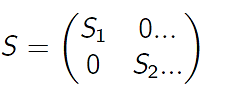 25
Toy example with three clusters
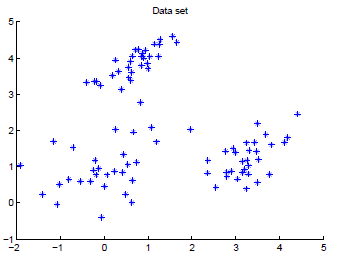 26
example with three clusters
Each eigenvector is interpreted as a function on the data points:
Xj  j-th coordinate of the eigenvectors.
This mapping is plotted in a color code:
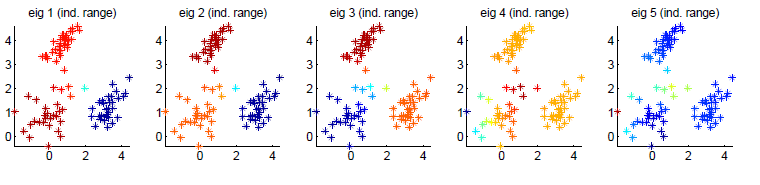 27
example with three clusters
The eigenvalues (plotted i vs. λi ):
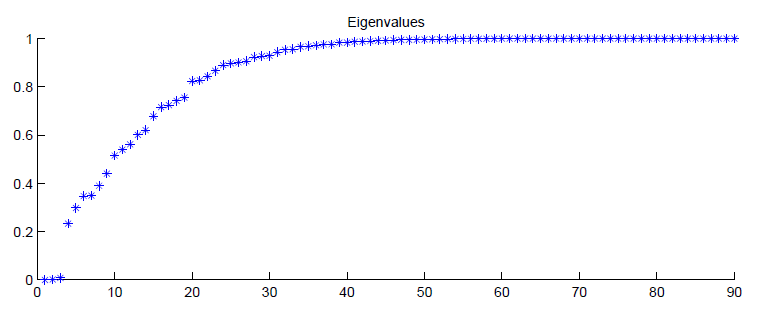 28
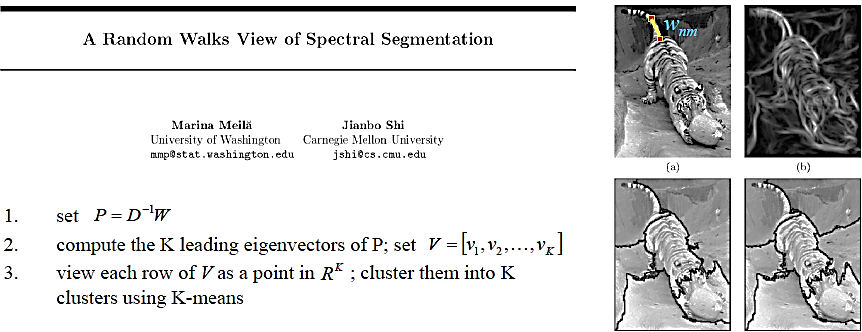 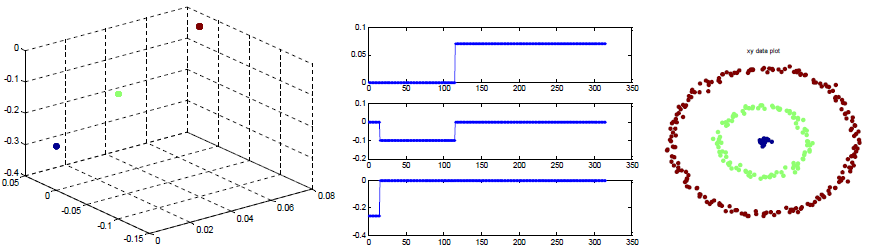 29
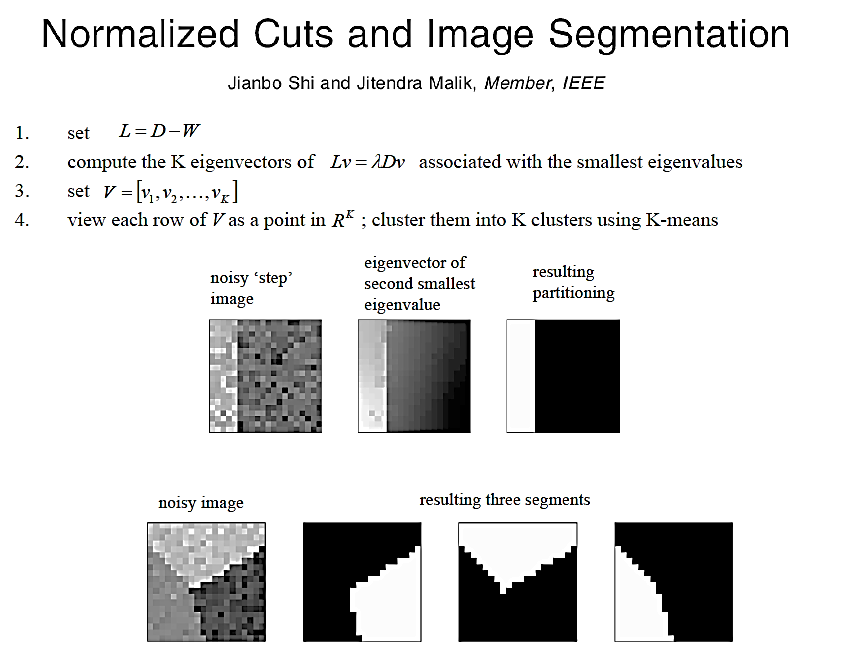 30
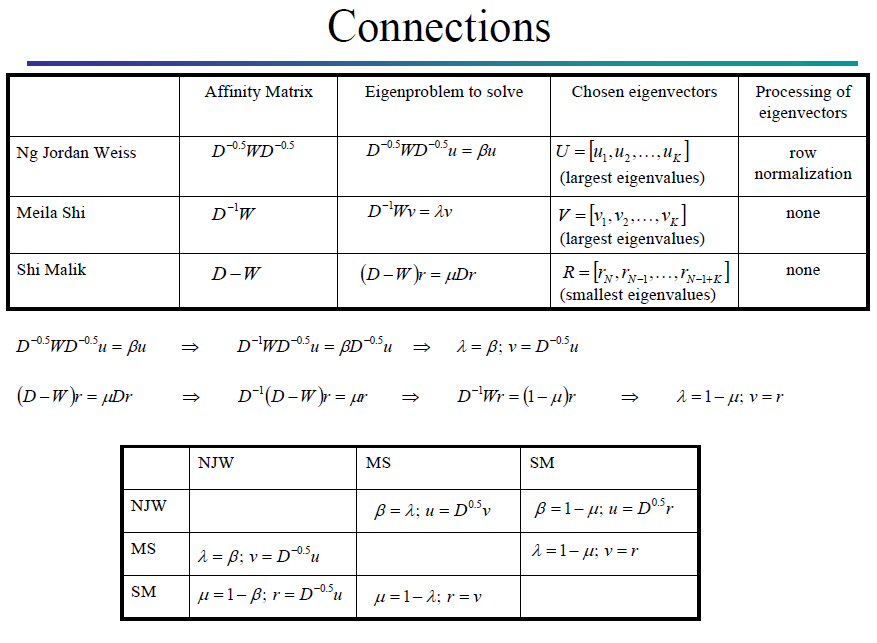 31
Kinect
32
Kinect Introduction
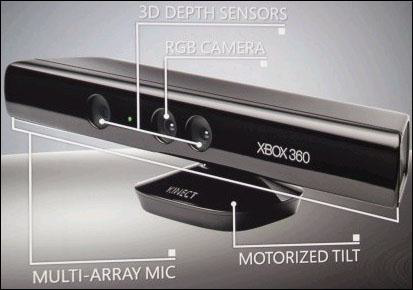 33
Kinect-based Segmentation
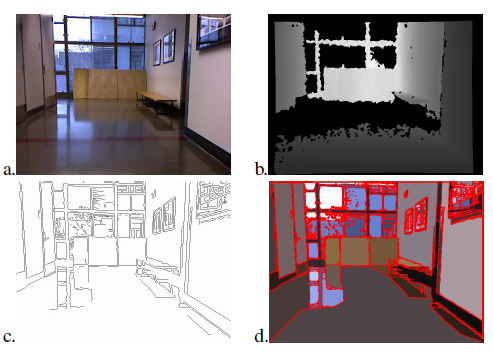 34
Thank You

Questions?
35